PR.AC-1  Identity provisioning for authorized devices, users, and processes.
Shared responsibility
PR.AC-6, PR.AC-7   Users and devices are proofed using multi-factor authentication (MFA)
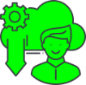 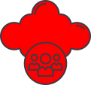 PR.AC-3  Remote access is managed
Shared responsibility
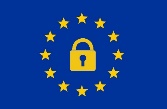 PR.AC-4 Access permissions and authorizations are managed, incorporating the principles of least privilege and separation of duties
Art. 5(1)(b): Purpose limitation
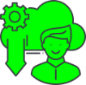 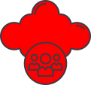 DE.CM-3 Personnel activity is monitored to detect potential cybersecurity events
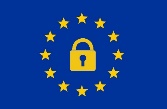 Shared responsibility
Art. 5(1)(f): Integrity and Confidentiality
DE.CM-7 Monitoring for unauthorized personnel, connections, devices, and software is performed
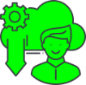 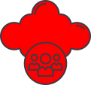 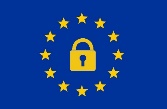 Art. 32(4): Security of Processing - Data processing by personnel
Shared responsibility
PR.DS-1 Data-at-rest is protected
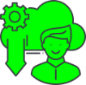 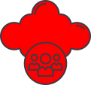 Art. 32(1)(a): Security of Processing - Pseudonymization and encryption
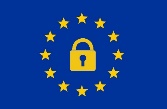 Customer responsibility
PR.DS-2 Data-in-transit is protected
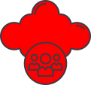